Intro to Criminal Law
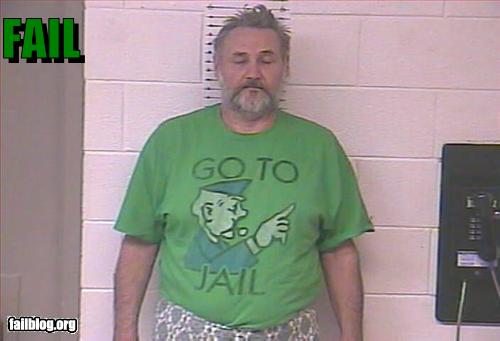 Crime
Crime – an action or the omission of an action that is against the law

4 Conditions necessary to have a crime:
Action is considered wrong by society
Causes harm to society
Must be serious in nature and degree
Punishment must suit the crime
Criminal vs. Civil
Criminal Act
2 important elements in Criminal Act:

Actus Reus – the wrongful act, which must be proved beyond a reasonable doubt
Mens Rea – criminal intent, “a guilty mind”